Ondersteunen van Zelfregulatie
Introductie op het NRO project
Jeroen van Merriënboer
Conferentie Zelfregulatie – Afsluiting NRO project – Heerlen, 27 oktober 2017
Inhoud
Historie: 4C/ID als kader
(Zelf)regulatie en 4C/ID
Regulatie op het niveau van leertaken
Zelfreguleren moet je leren!
Voorbeeld: STEPP
Waarom het NRO project?
Conclusies en vragen
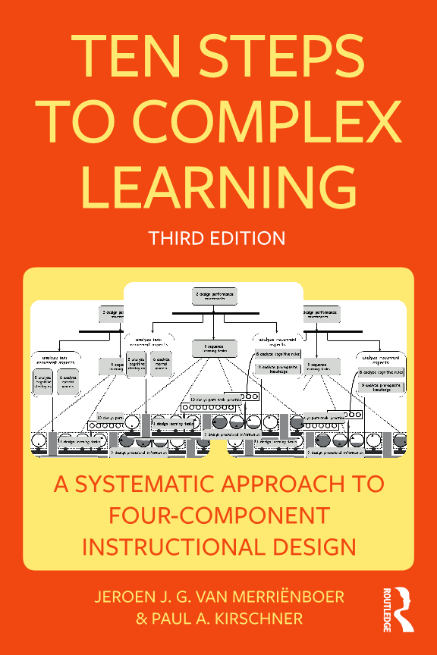 Historie: 4C/ID als Kader4-Component Instructional Design
Leertaken
Ondersteunende informatie
Procedurele informatie
Deeltaakoefening
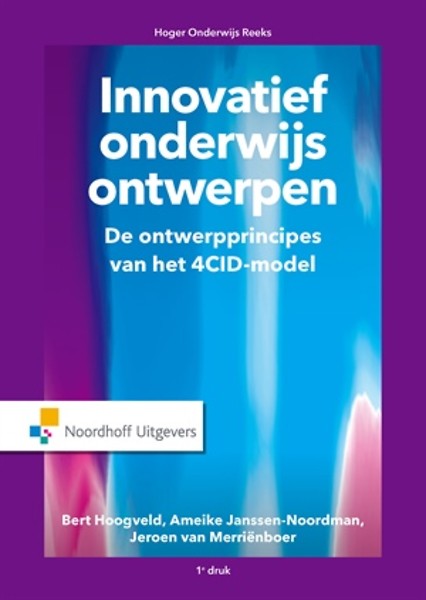 Leertaken - authenticiteit
Projecten, vakoverstijgende opdrachten, authentieke leeractiviteiten, problemen, casussen etc.
Gebaseerd op levensechte taken
Integratief
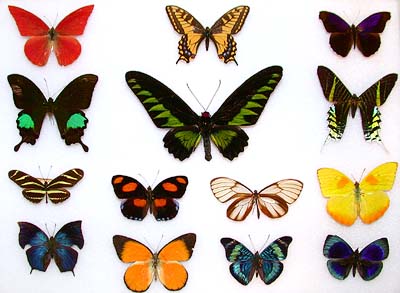 Leertaken - Variatie
Variatie is kritisch voor het bereiken van transfer
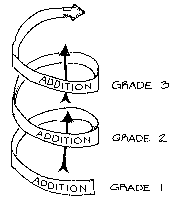 Leertaken – Complexiteitsniveaus
Orden van simpel naar complex
Authentiek vanaf het begin
Variatie op elk complexiteitsniveau
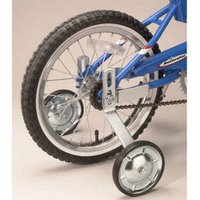 Leertaken – hulp en begeleiding
‘Scaffolding’ 
Zone van proximale ontwikkeling
Zaagtandpatroon van begeleiding
Ondersteunende informatie
Procedurele informatie
Deeltaakoefening
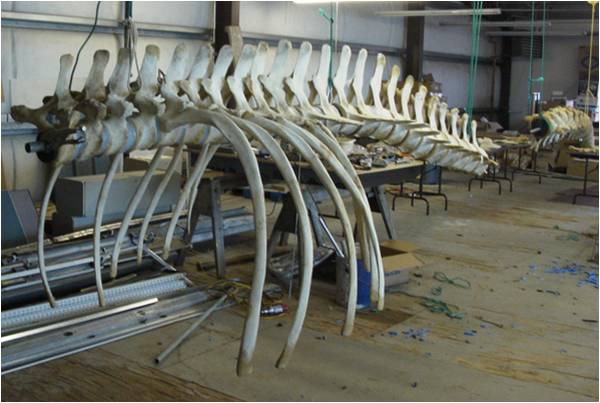 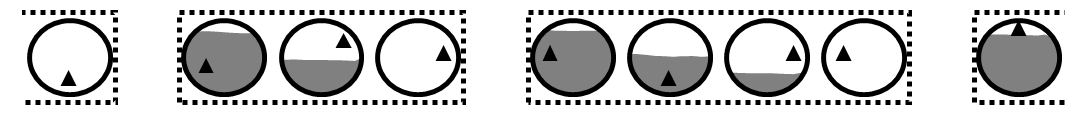 (Zelf)Regulatie en 4C/ID
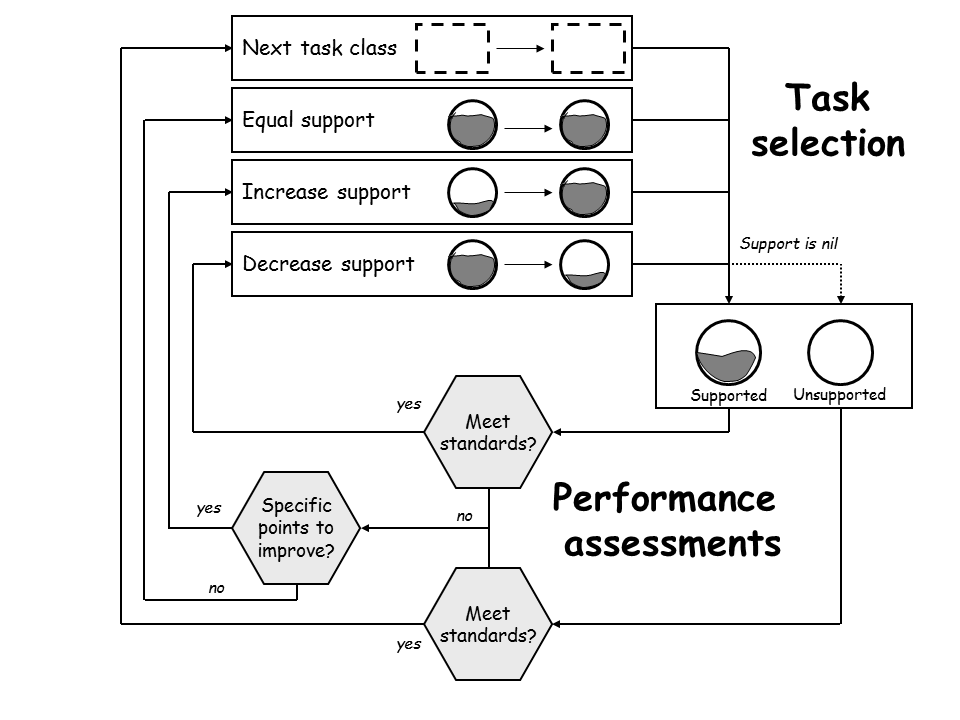 Werkt regulatie? (= adaptatie)
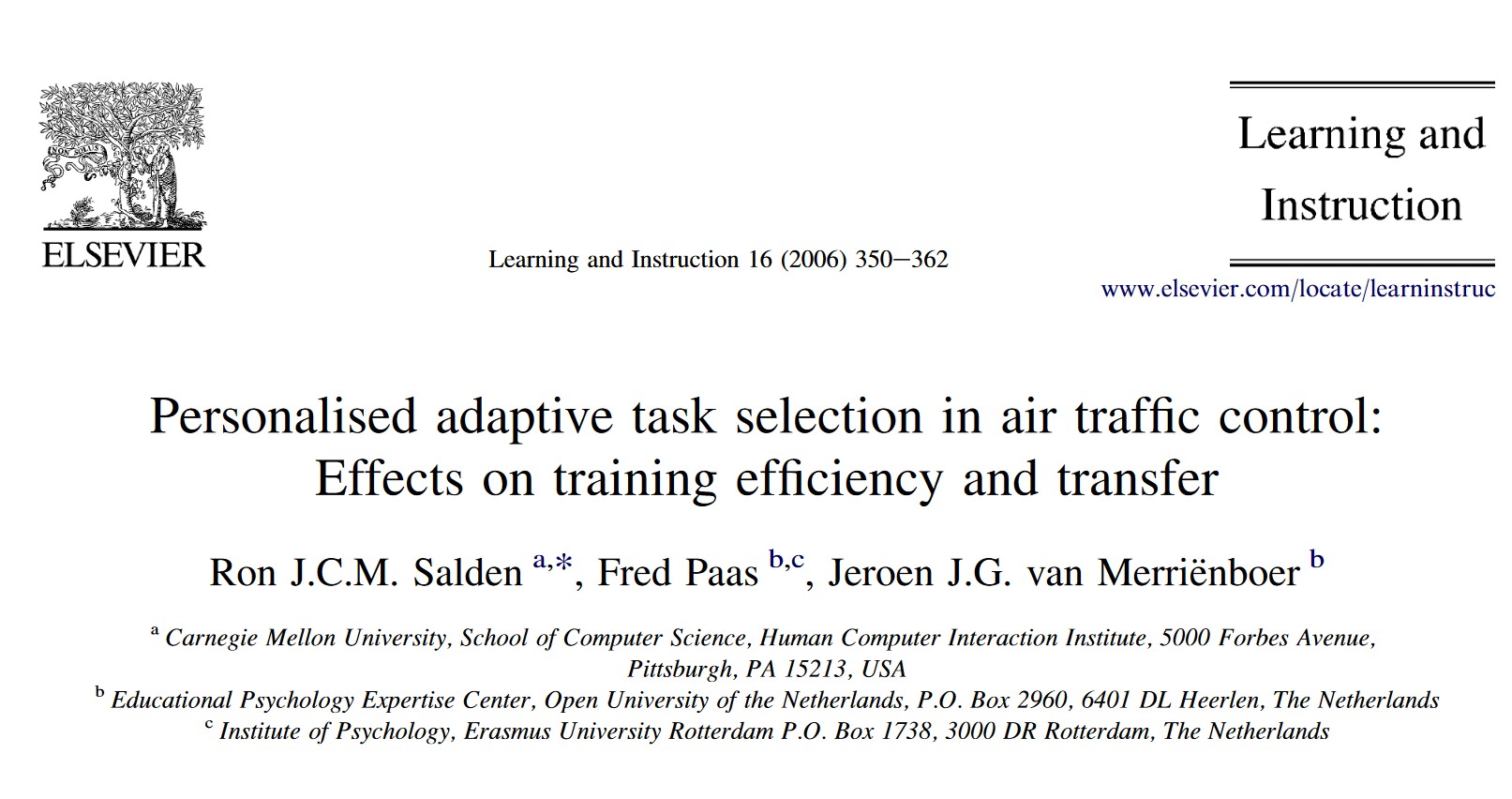 Zelf reguleren moet je leren!
Als je leerlingen “zomaar” vraagt zichzelf te reguleren gaat het mis
Zelfreguleren moeten ze leren!
Principes om zelfregulatie te leren zijn identiek aan principes om domein-specifieke vaardigheden te leren
Variatie, complexiteitsniveaus, hulp en begeleiding (= second-order scaffolding)
Voorbeeld “second-order scaffolding”
Ontwikkelingsportfolios
Helpen docent om te bepalen hoeveel controle zij leerlingen geven
Basis voor coachingsgesprekken
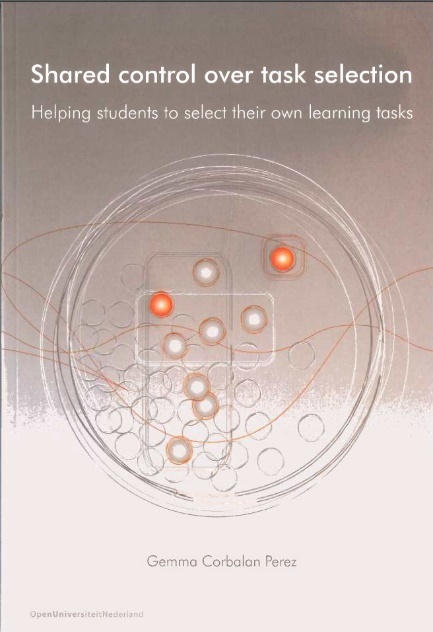 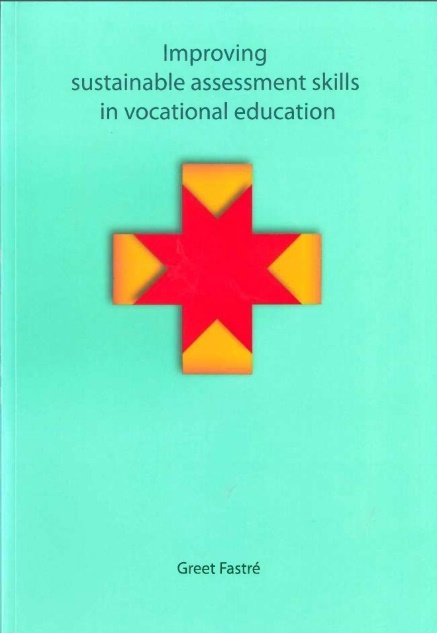 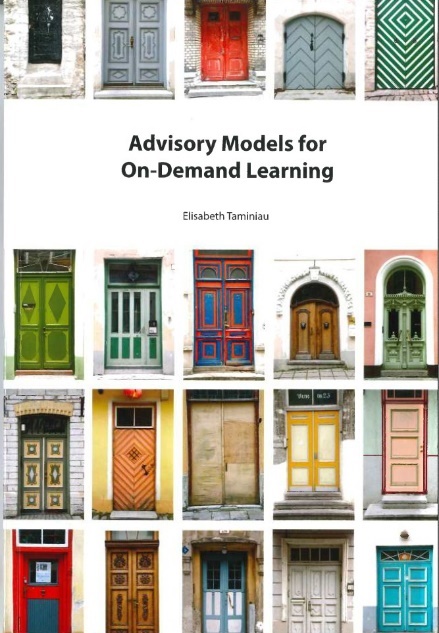 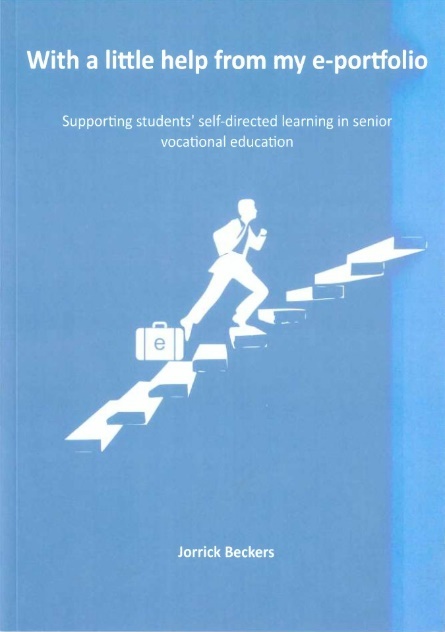 Voorbeeld zelfsturing - STEPP
Deelnemers leren hoe ze zelf geschikte leertaken kunnen selecteren
Juiste moeilijkheid
Juiste niveau van ondersteuning
Variatie
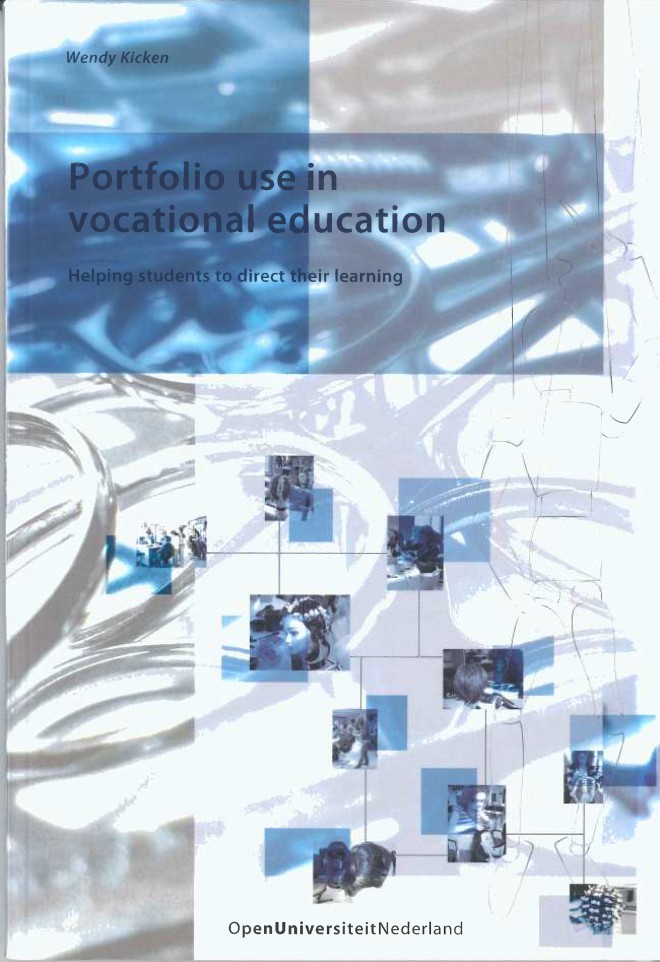 STEPP – Structured Task Evaluation and Planning Portfolio
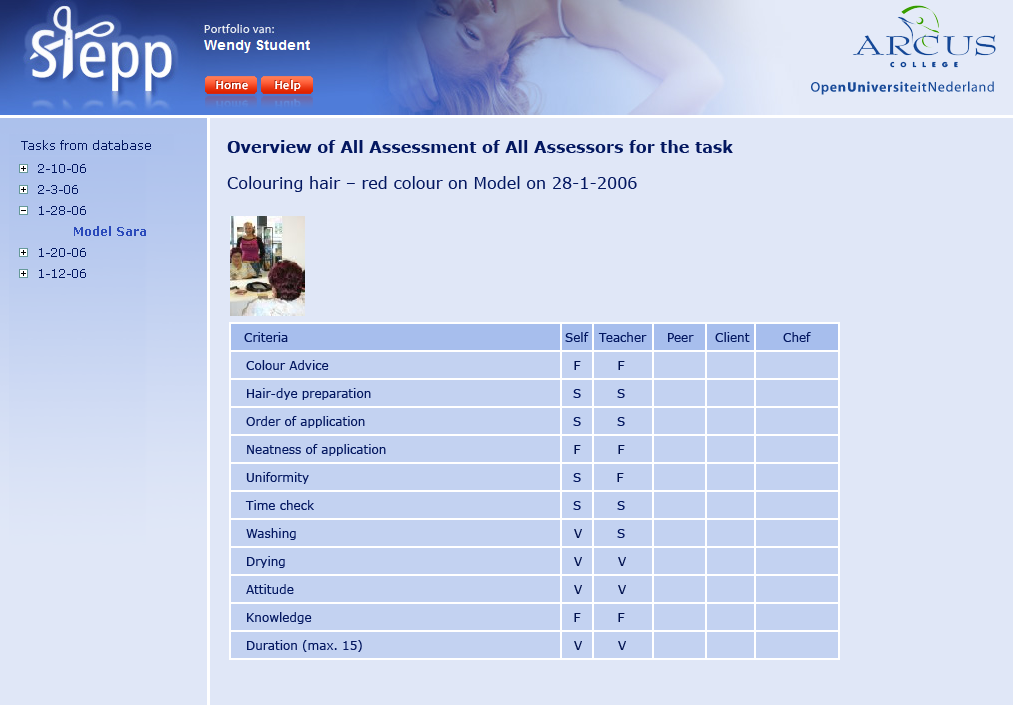 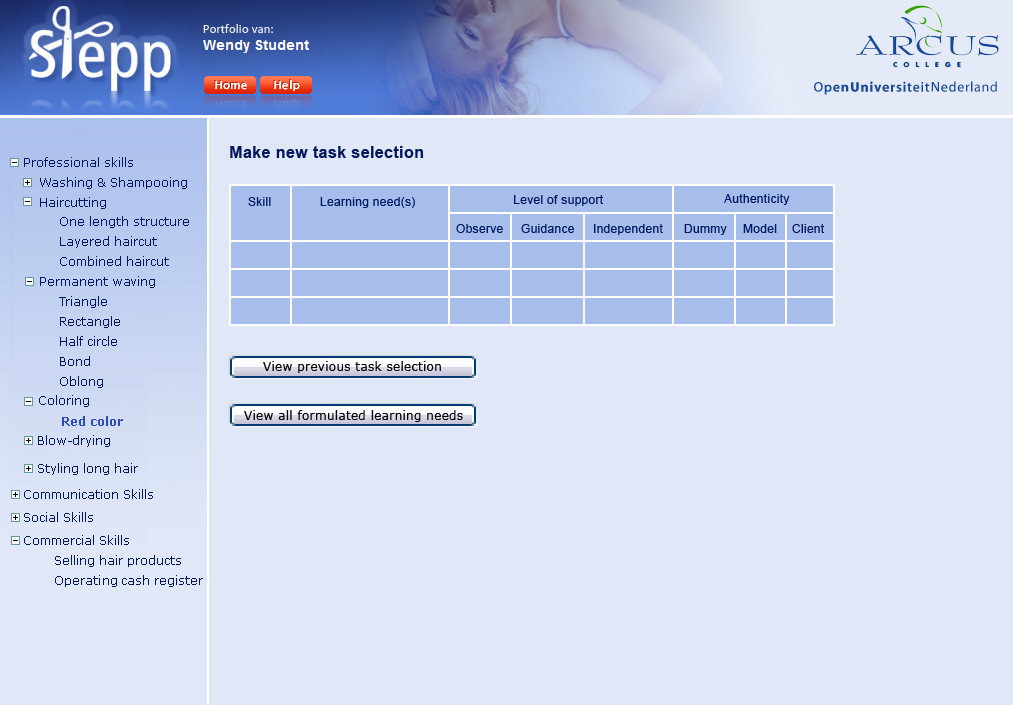 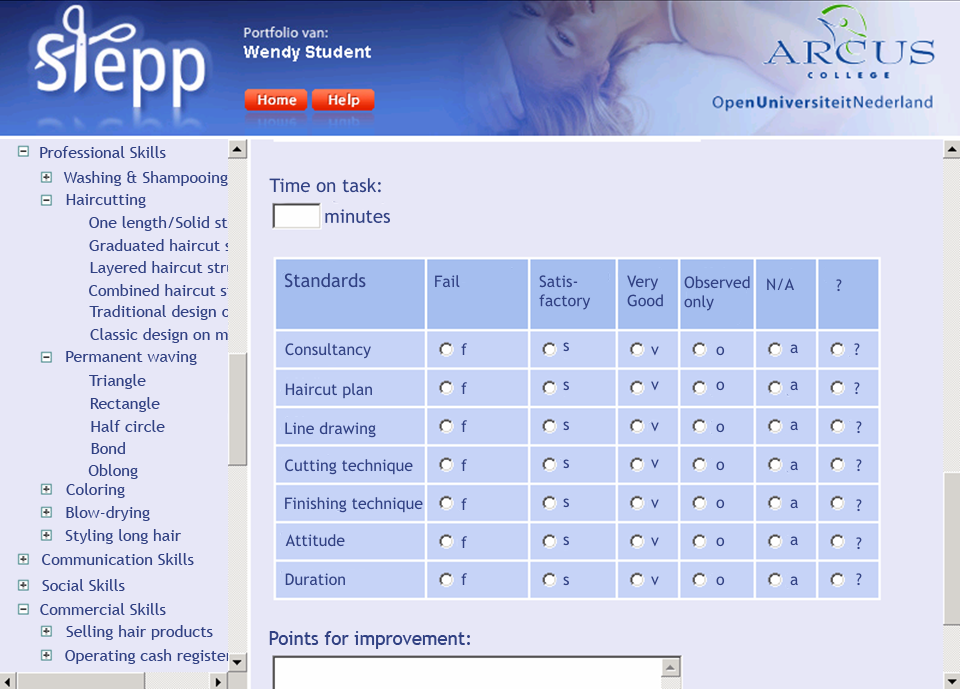 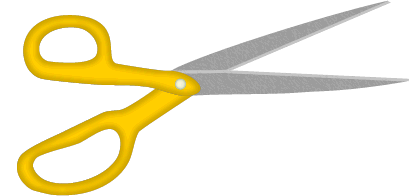 STEPP in Actie
Beoordeel

 Hoe ging het?
 Wat zijn verbeterpunten?
Voer uit
Selecteer

- Wat wil ik bereiken?
 Welke taken helpen mij daarbij?
Coaching
Waarom het NRO project?
Leerlingen kunnen zichzelf leren reguleren, mits:
Frequente coaching van docent
Second-order scaffolding
Elektronisch ontwikkelingsportfolio
Maar benodigde docenttijd is vaak niet op te brengen…
Onderzoeksvraag van het NRO project
Kunnen we leerlingen helpen zichzelf te reguleren door middel van:
Checklists (Maastricht)
Jeroen van Merrienboer; Postdoc: Jimmie Leppink
Modelvoorbeelden (Rotterdam)
Tamara van Gog, Fred Paas, Martine Baars; Promovendus: Steven Raaijmakers
Tutoring (Heerlen)
Liesbeth Kester, Halszka Jarodzka; Promovendus: Michelle Nugteren
Conclusies en Vragen
4C/ID biedt kader voor (zelf)regulatie
Zelfreguleren moet je leren!
Monitoren van voortgang in portfolio
Coaching op basis van portfolio vergt veel van de docent
Kunnen we leerlingen ook op andere manieren ondersteunen?
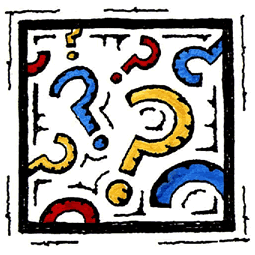 Noteer alvast vrijdag 20 april 2018:
8ste 4C/ID gebruikersdag in Nijmegen!